CALCULUS
The Sigma Notation
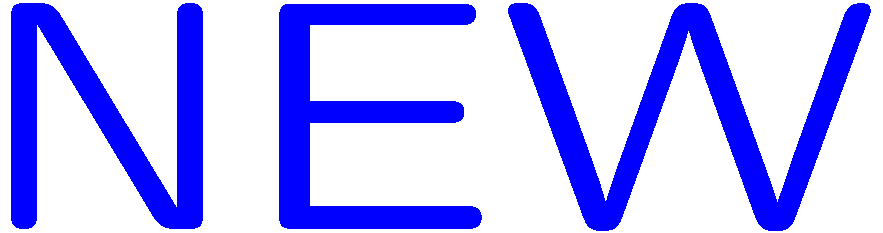 1
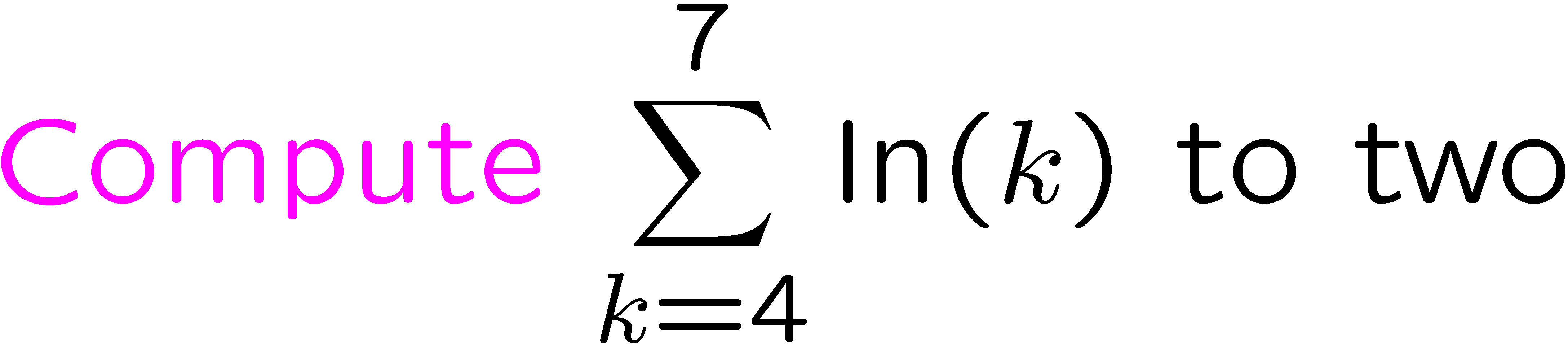 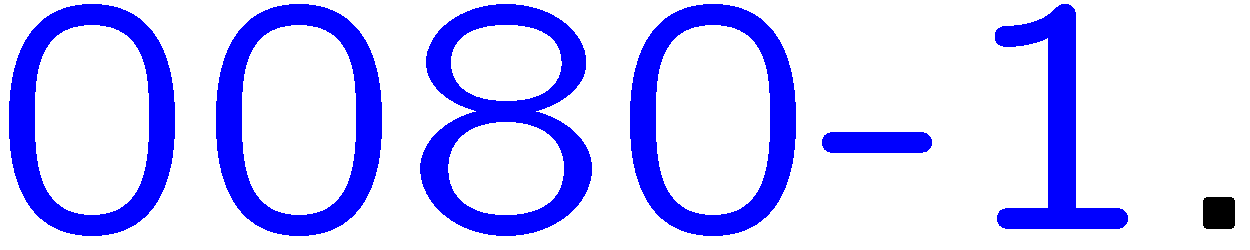 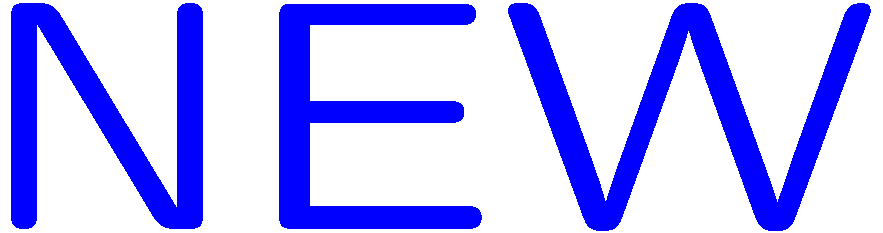 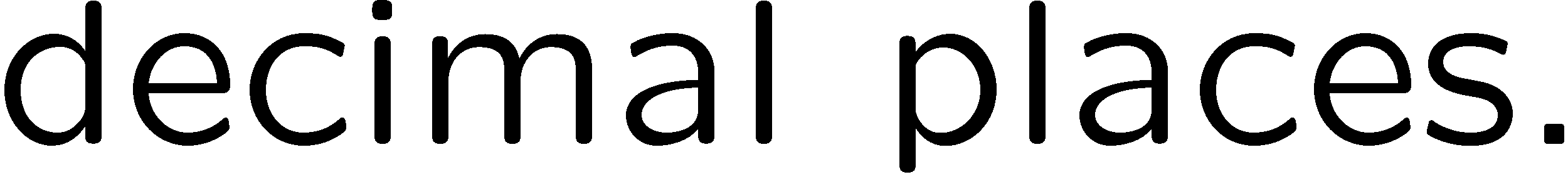 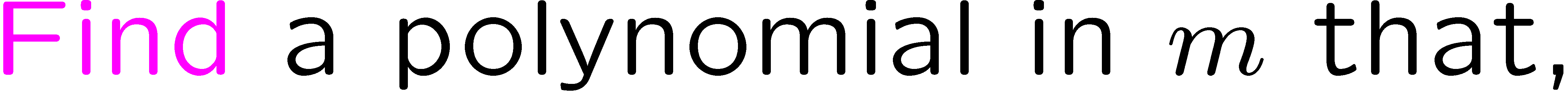 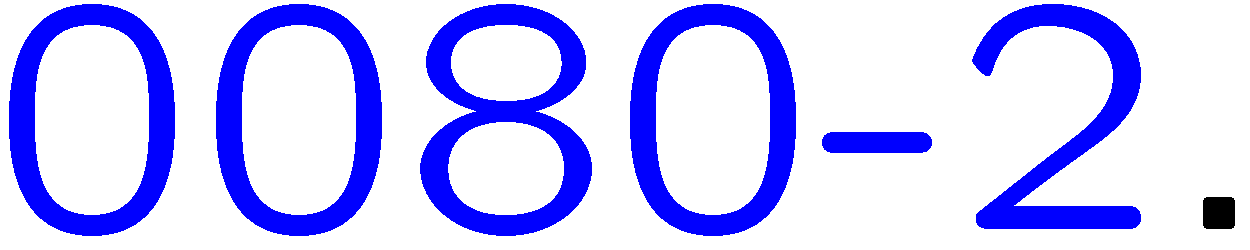 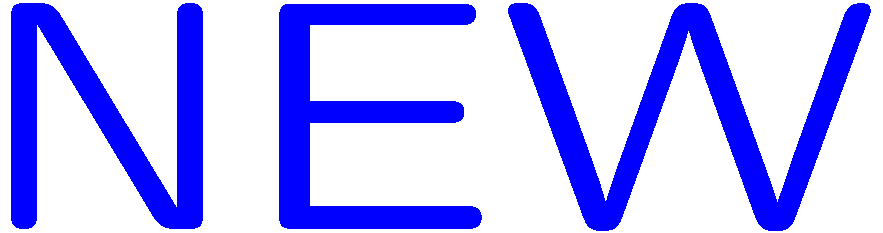 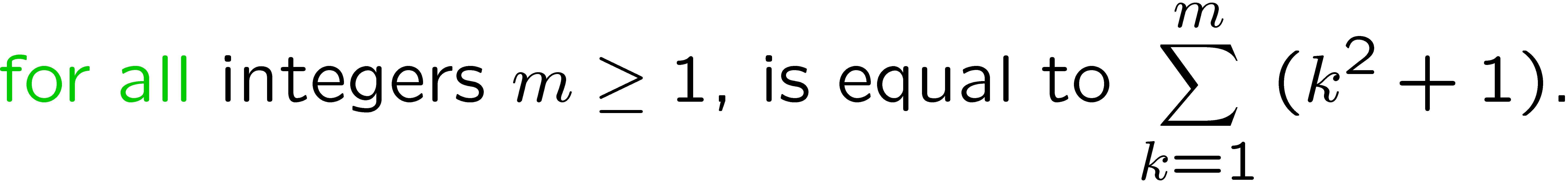 2
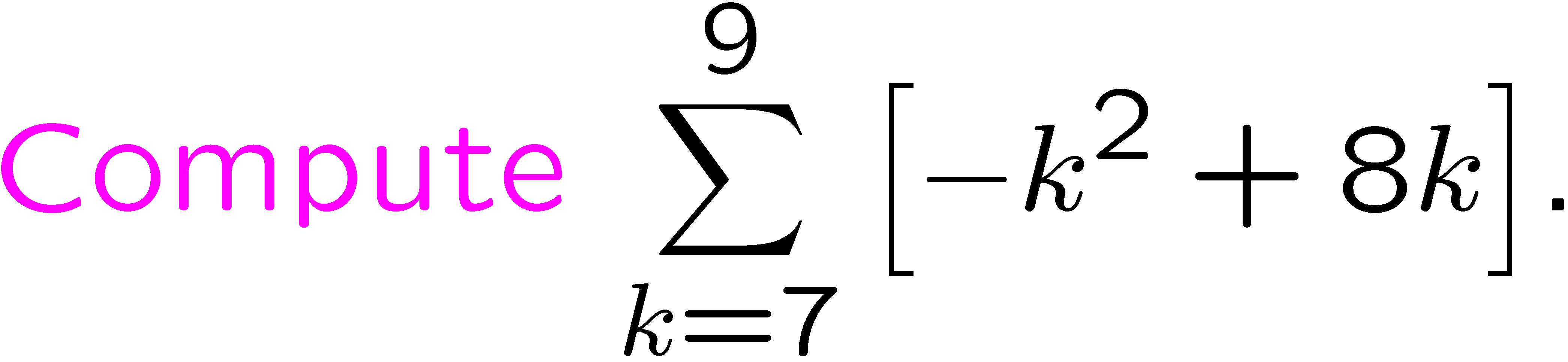 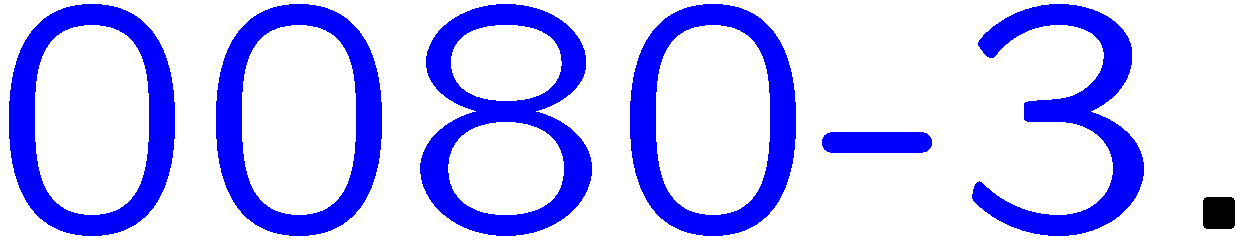 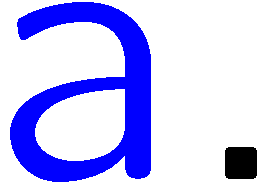 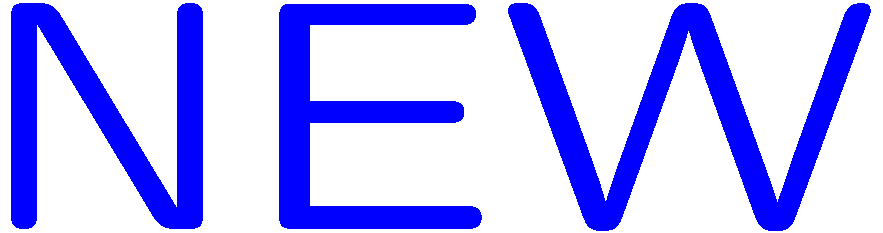 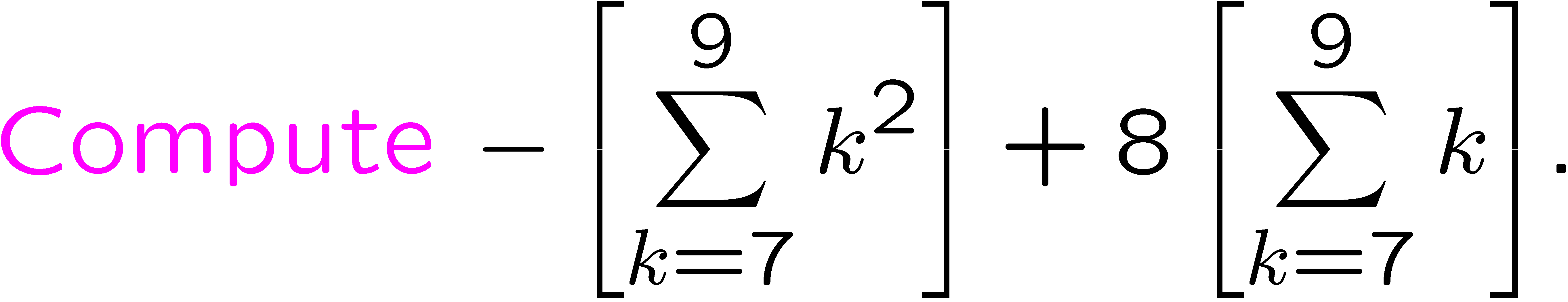 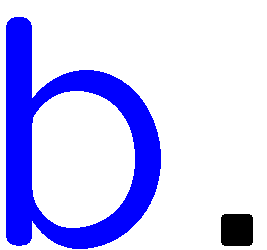 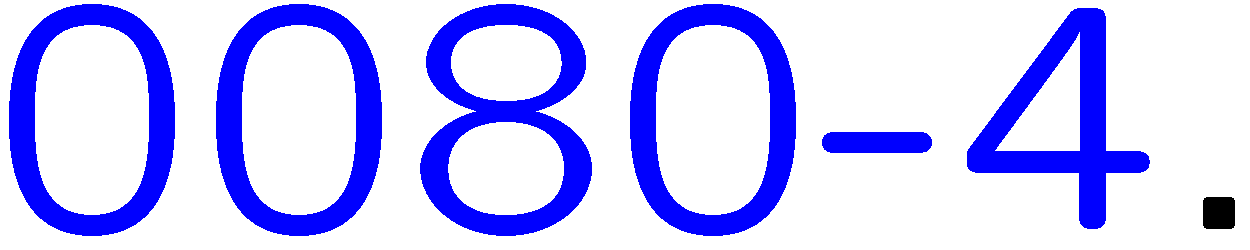 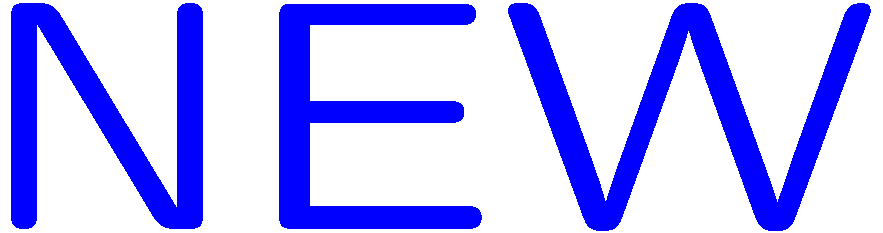 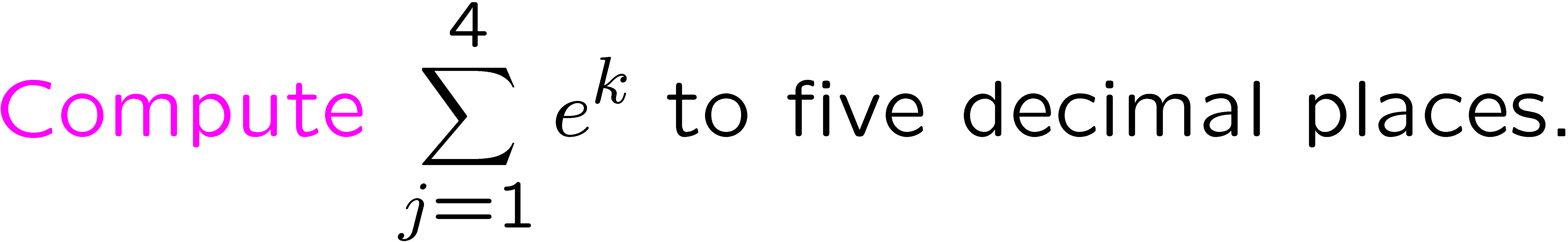 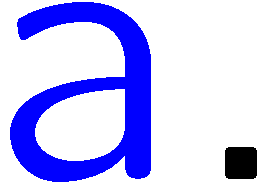 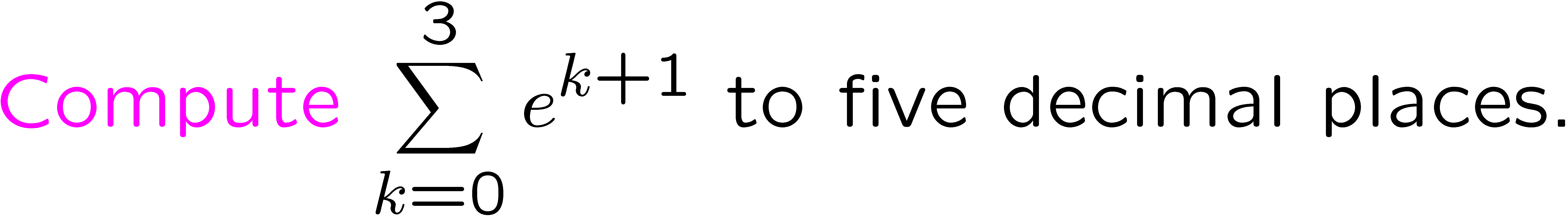 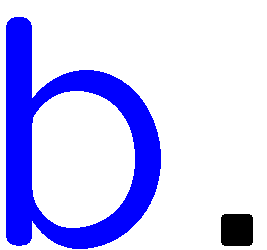 3
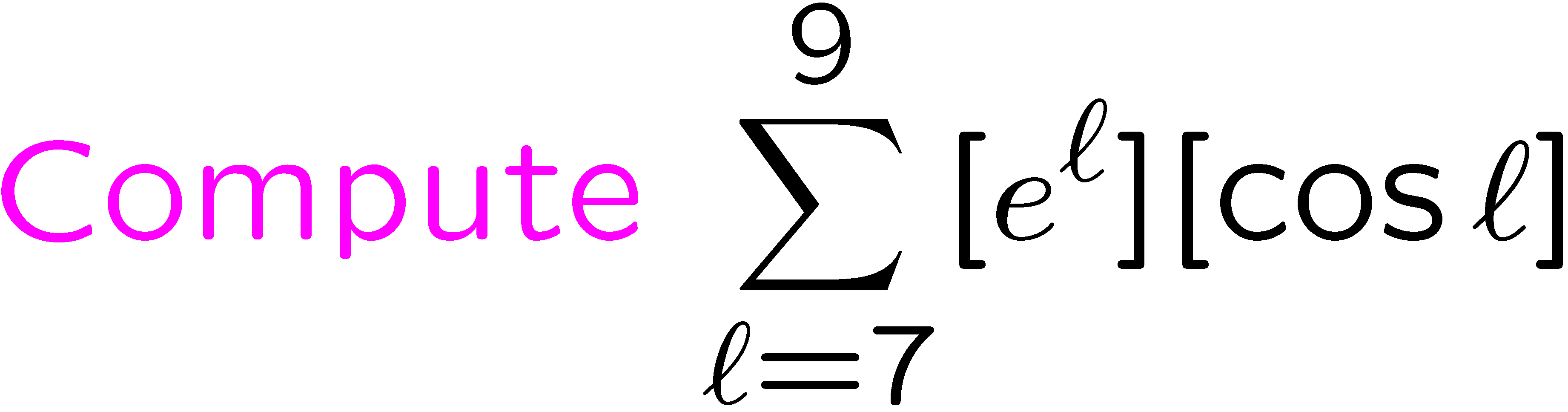 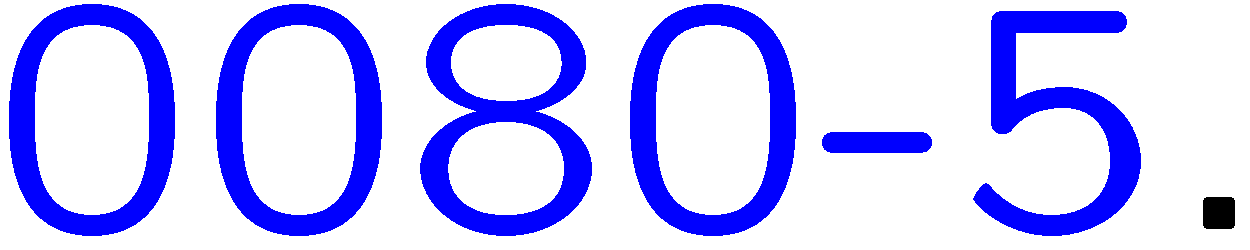 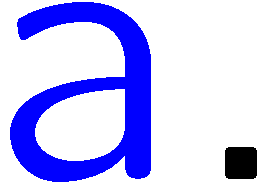 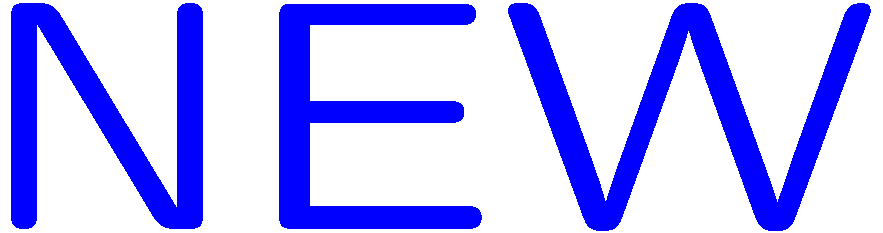 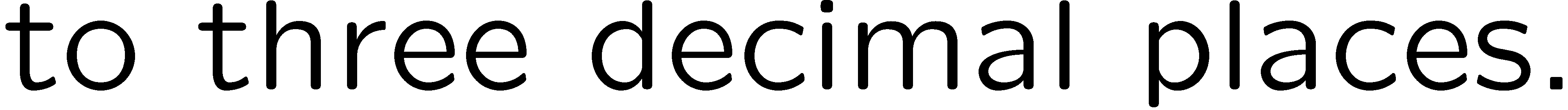 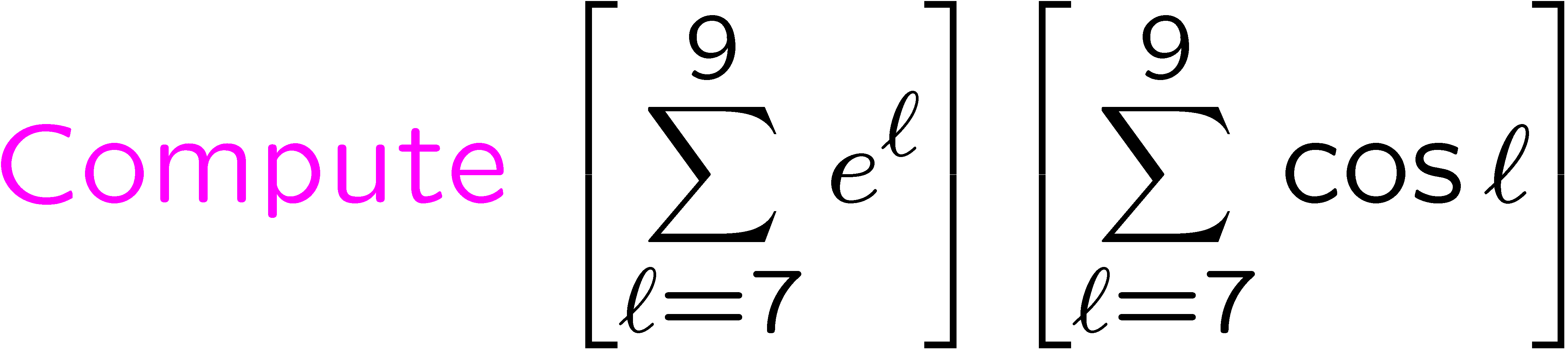 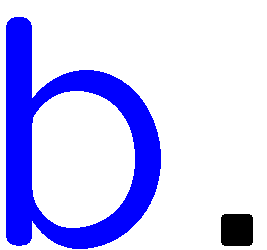 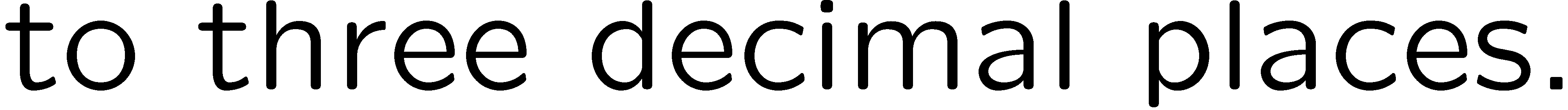 4